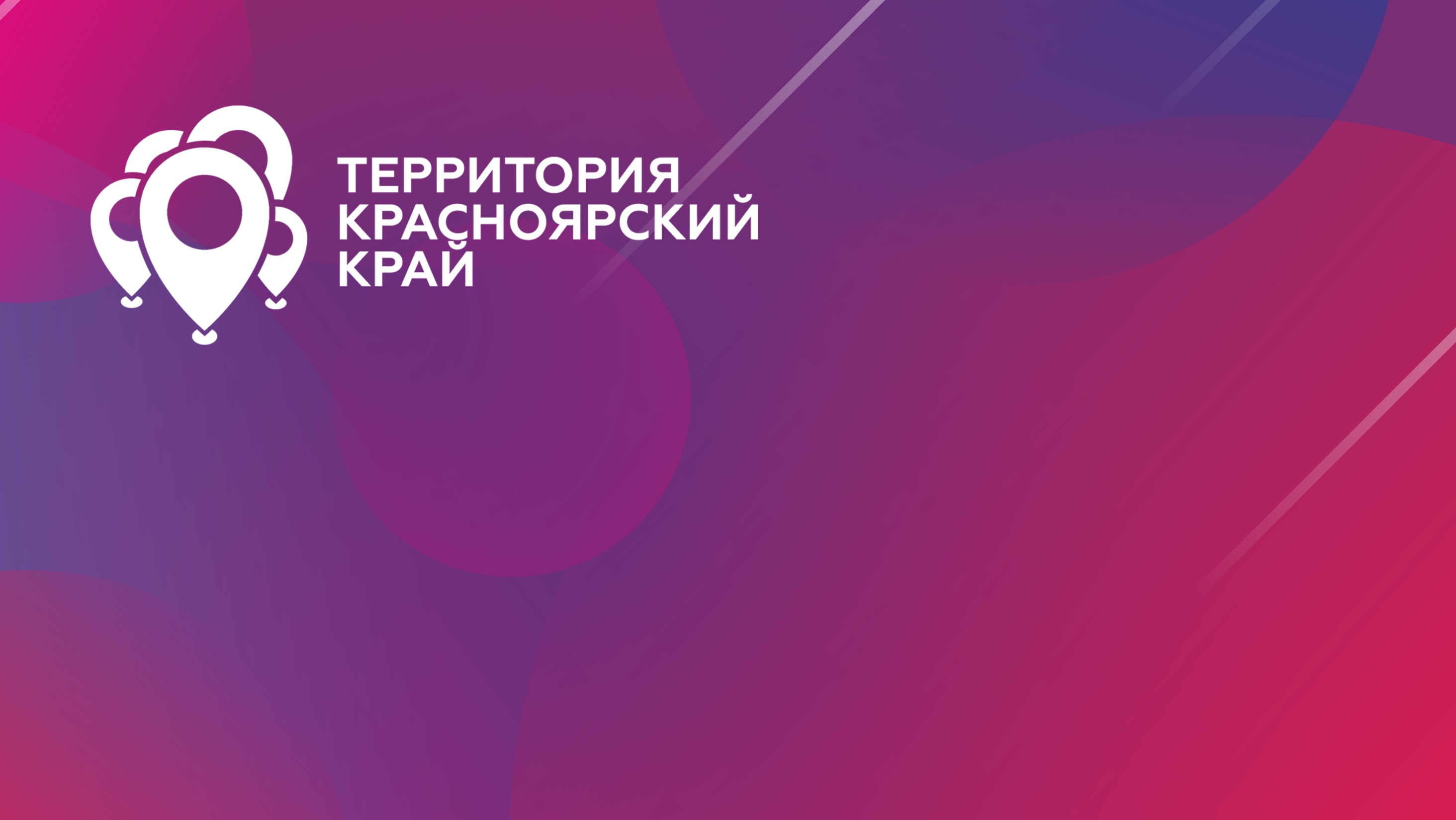 Реставрация памятника “Стелла “Свеча памяти”
Авторы:
Камзалаков Е. А.
Сморкалова А.С.
Захарова А.С.
Ермаковский муниципалитет
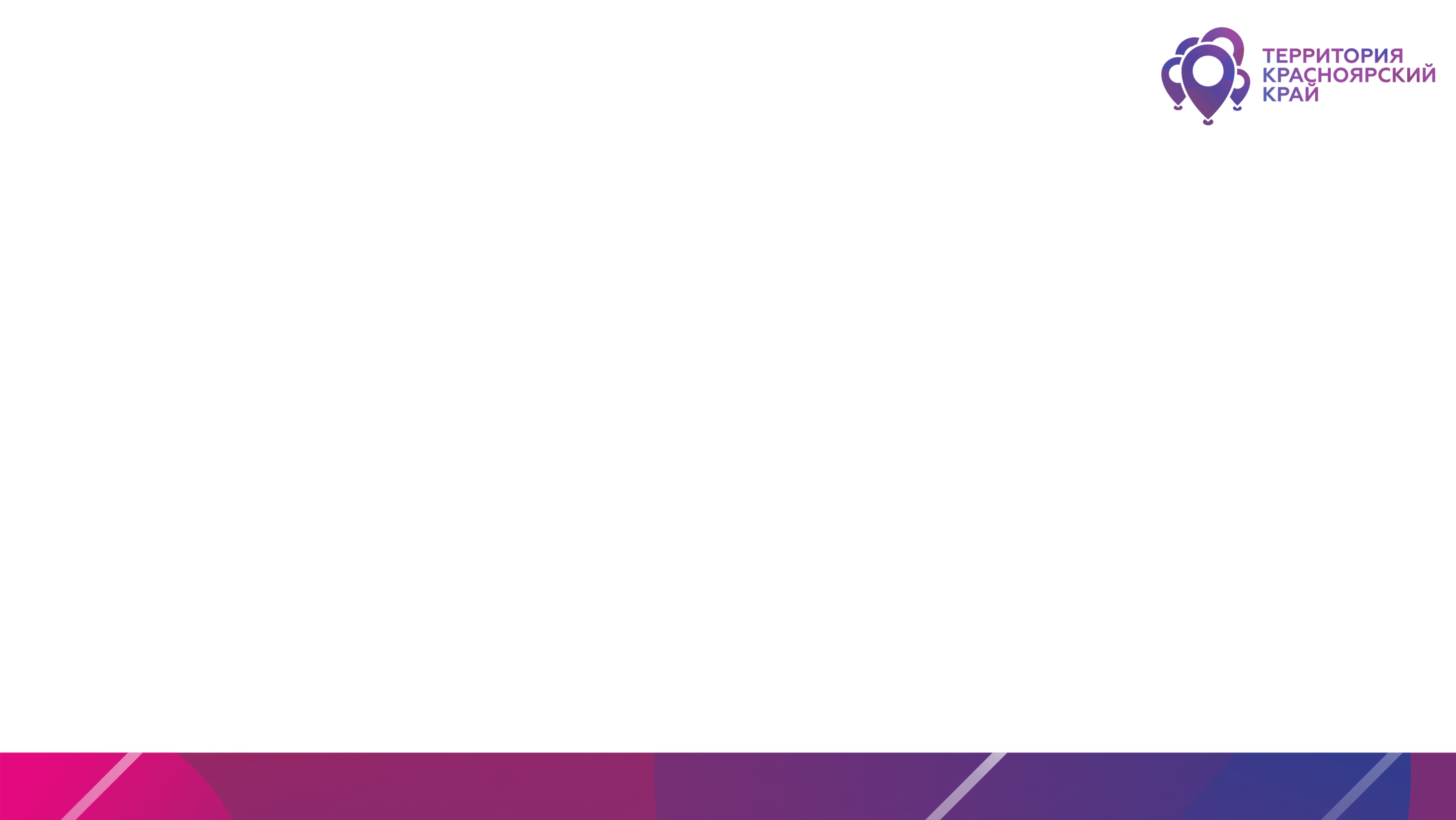 Актуальность проекта:
Актуальность данного проекта состоит в том, что в процессе 
реализации проекта идет воспитание гражданской идентичности 
личности, воспитание любви к своей малой родине через 
изучение истории Великой Отечественной войны путем 
облагораживания территории  памятника землякам-героям. 
Формирование патриотического сознания является 
приоритетным в воспитании подрастающего поколения.
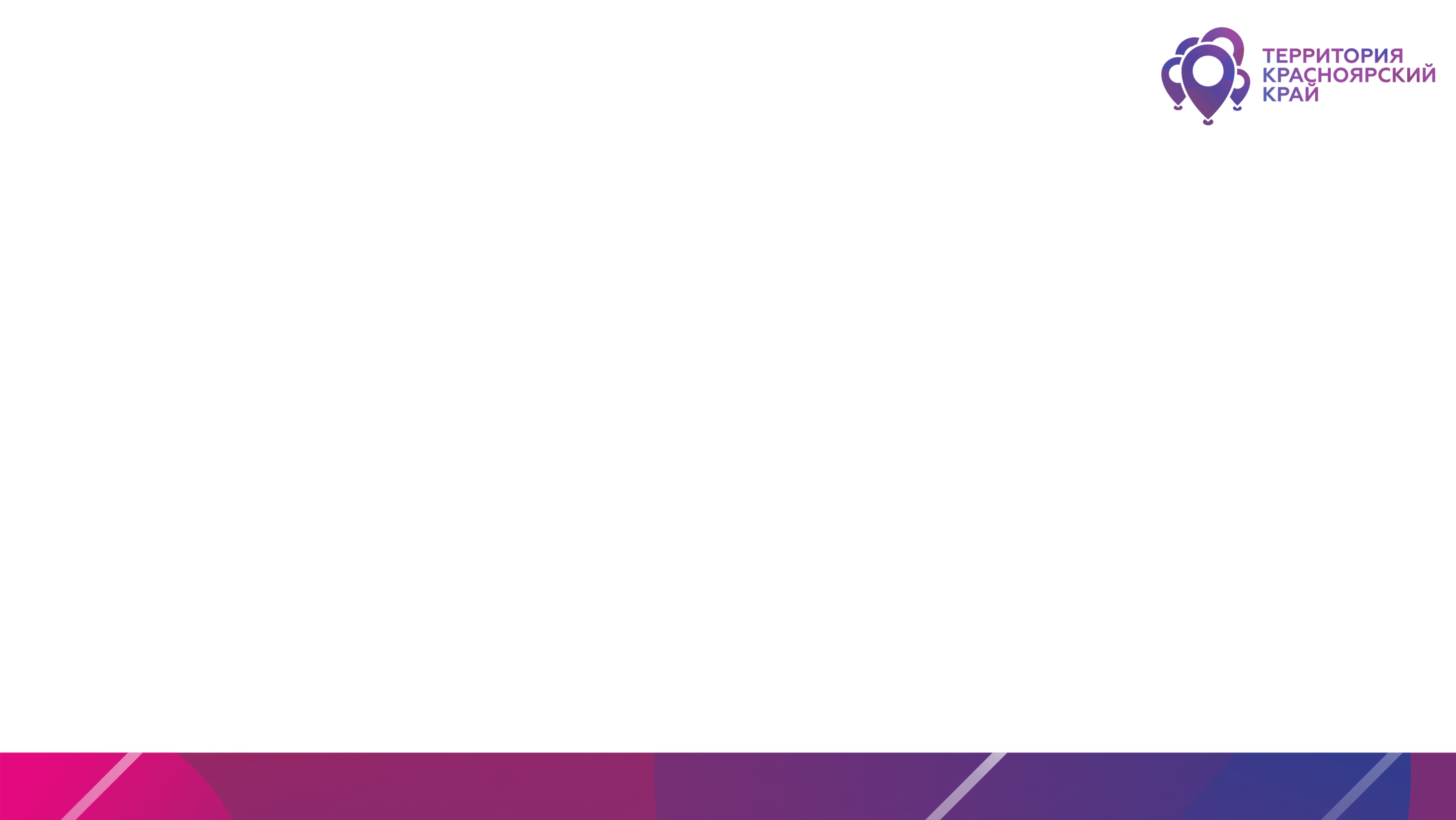 На сегодняшний день на стелле «Свеча памяти» проводятся 
различные официальные мероприятия с участием жителей 
села Ермаковское, педагогов, школьников, юнармейцев: 
«День памяти и скорби», «Голубь мира», «Свеча памяти», 
«День Победы» и др. Все мероприятия освещаются в местных СМИ. 
Силами юнармейцев на территории памятника круглый год 
поддерживается чистота и мелкий ремонт, но этого недостаточно. 
Вопрос о качественной реставрации памятника встал неслучайно, 
так как такие памятные места должны иметь 
достойный внешний вид.
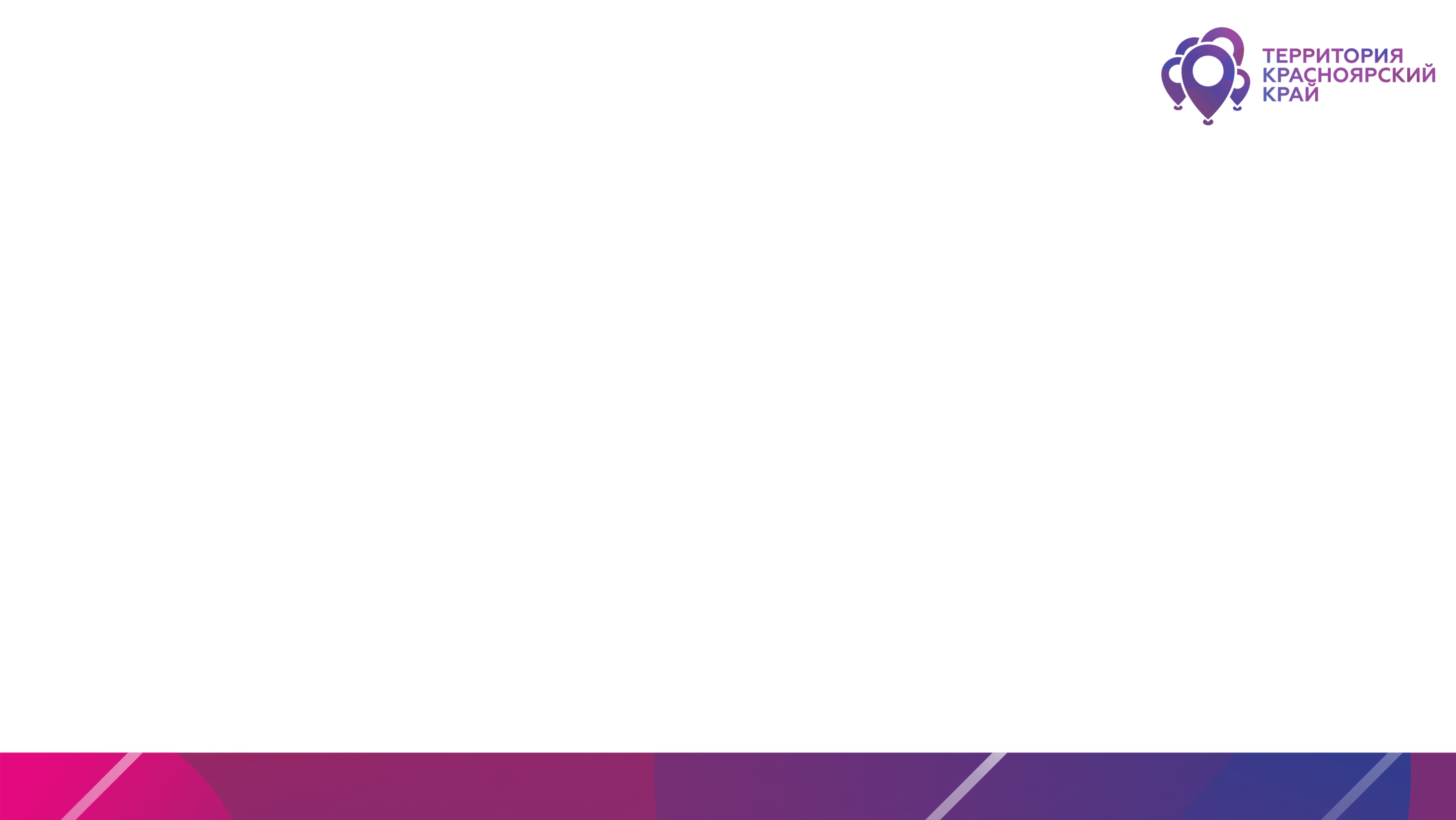 ЦЕЛЬ ПРОЕКТА:

Реставрация памятника героям-ермаковцам 
Стелла «Свеча памяти» на улице Трактовая 
с. Ермаковское в июле 2022 года
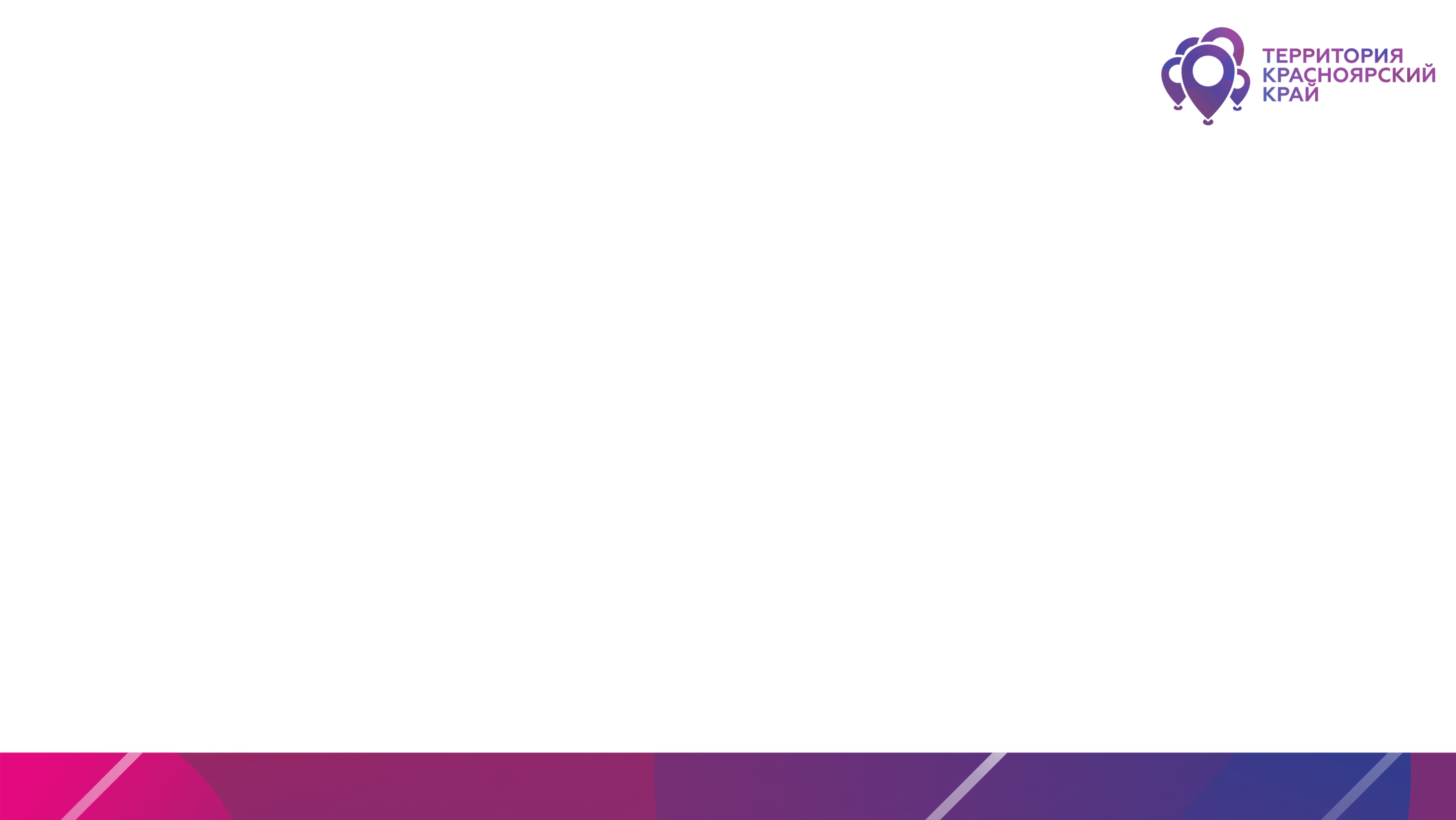 ЗАДАЧИ ПРОЕКТА:

1. Реставрация памятника Стелла «Свеча памяти»
2. Благоустройство территории памятника
3. Привлечение добровольцев
4. Проведение культурно-массовых мероприятий 
    патриотического характера
5. Информационное сопровождение проекта.
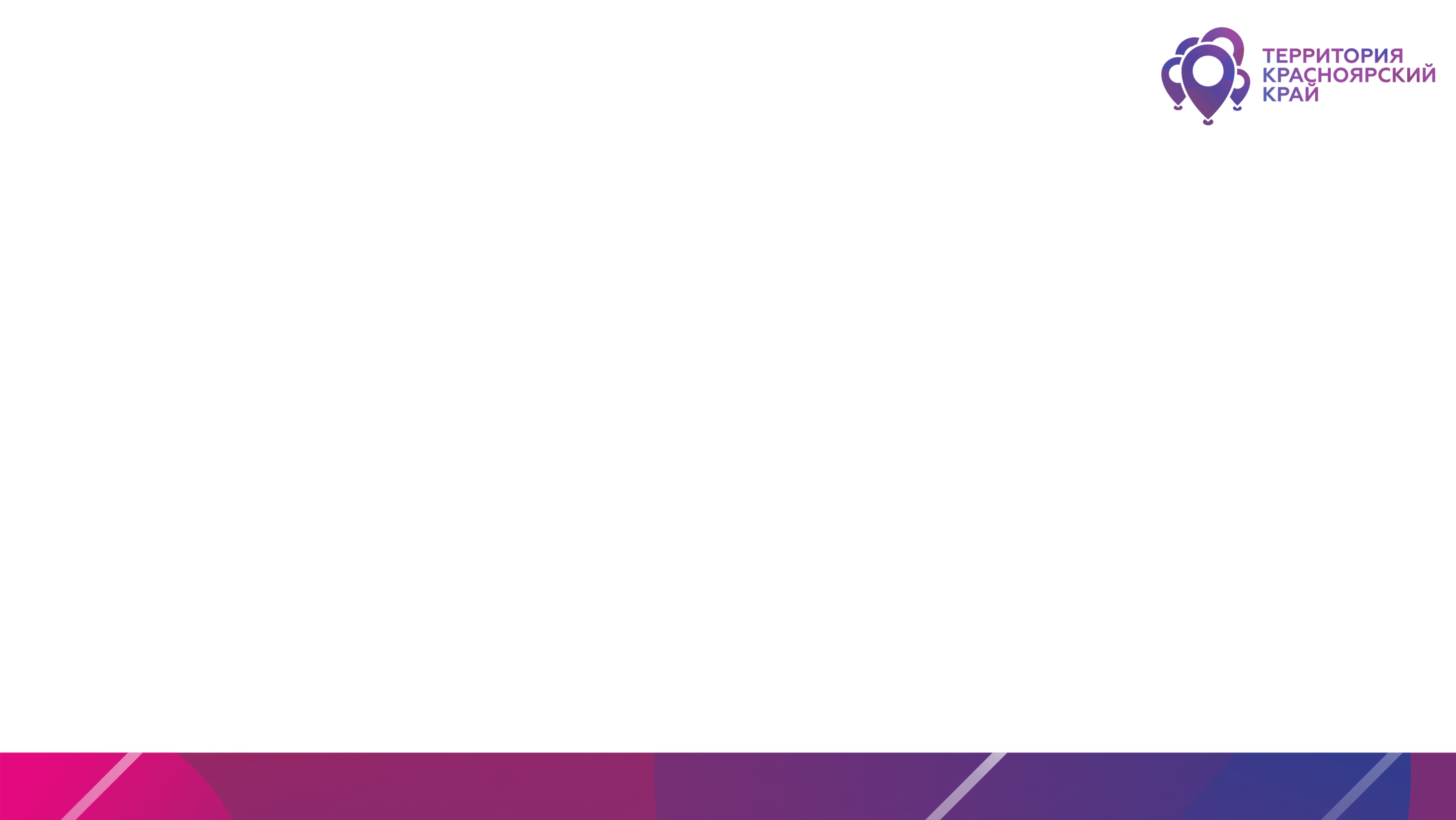 НЕОБХОДИМЫЕ РЕСУРСЫ:
7.   Специалист по укладке плитки
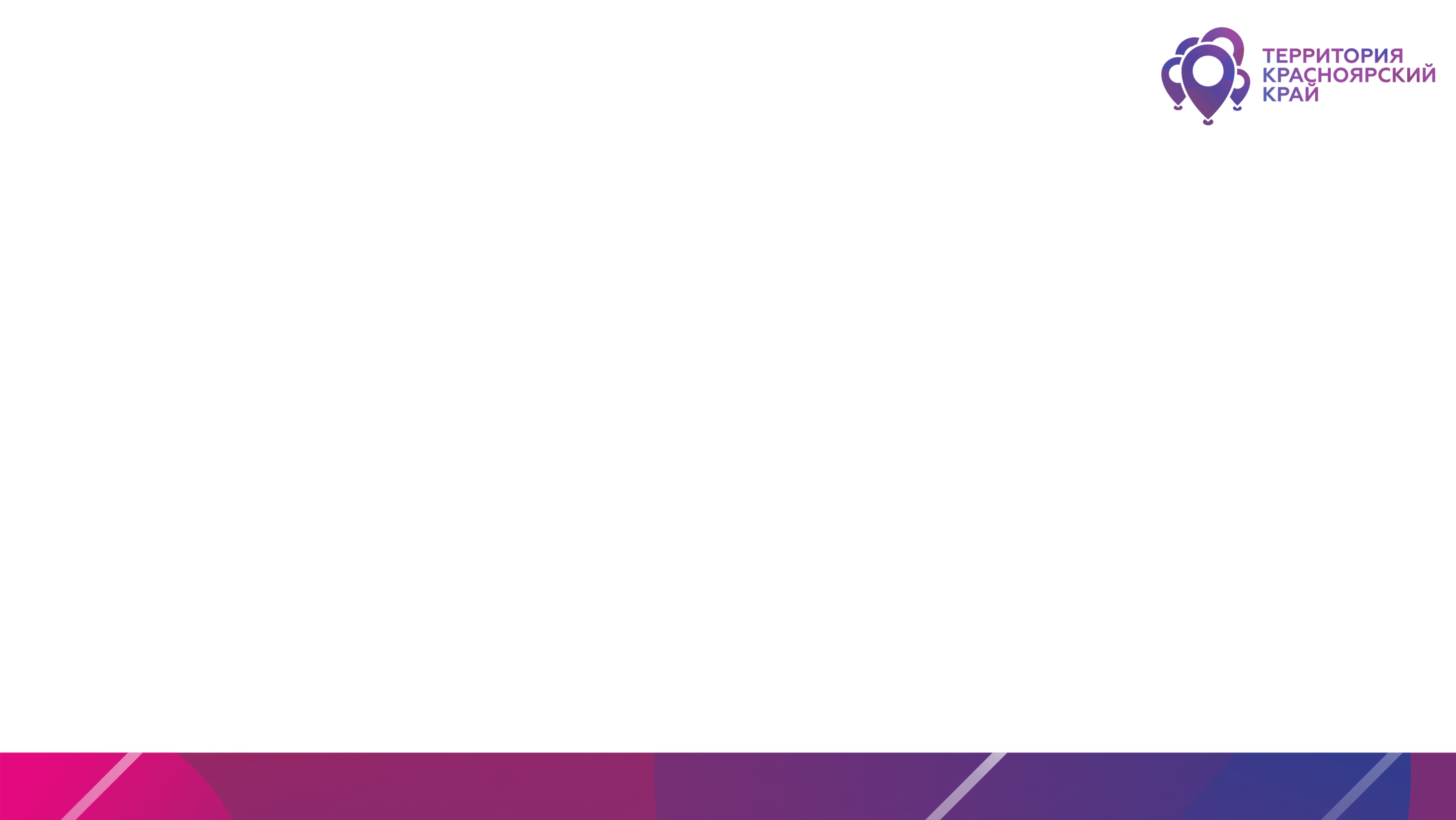 ПОЧЕМУ?:
Керамогранит обладает высокой прочностью и долговечностью,   не боится прямого попадания воды, хорошо противостоит значительным перепадам температуры, поэтому является практически универсальным материалом.    
Укладка гранитной плитки   осуществляется на бетонное основание и главным преимуществом становится прочность подобной облицовки.
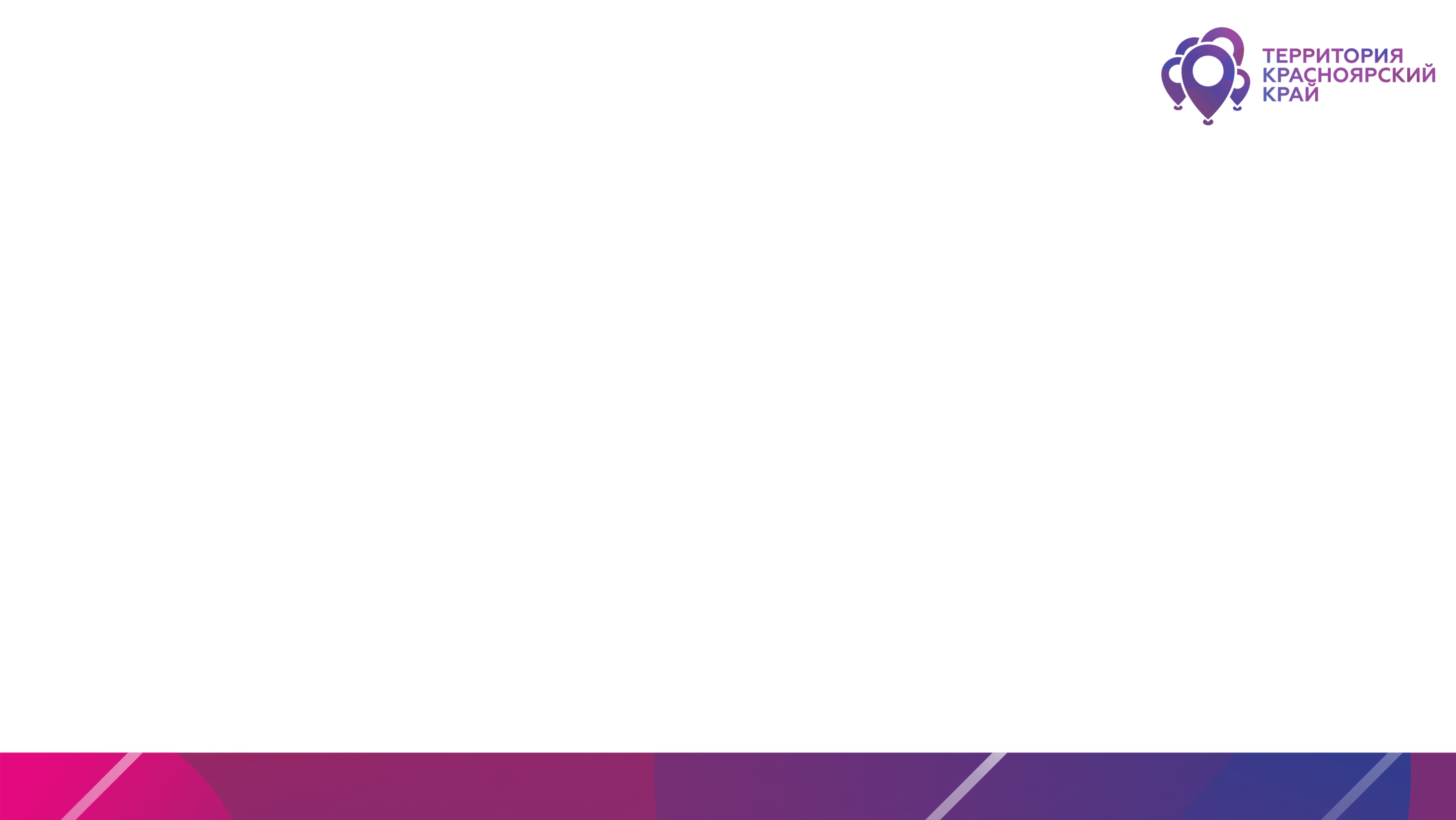 ПРОЕКТНАЯ КОМАНДА:
I этап  – подготовительный   включает ознакомление с  фактическим состоянием памятника, консультация специалистов, обзор сайтов специализированных магазинов, подбор материалов, соответствующих характеристик, подходящих под климатическую зону юга Красноярского края, начало информационной кампании, поиск спонсоров и добровольцев.
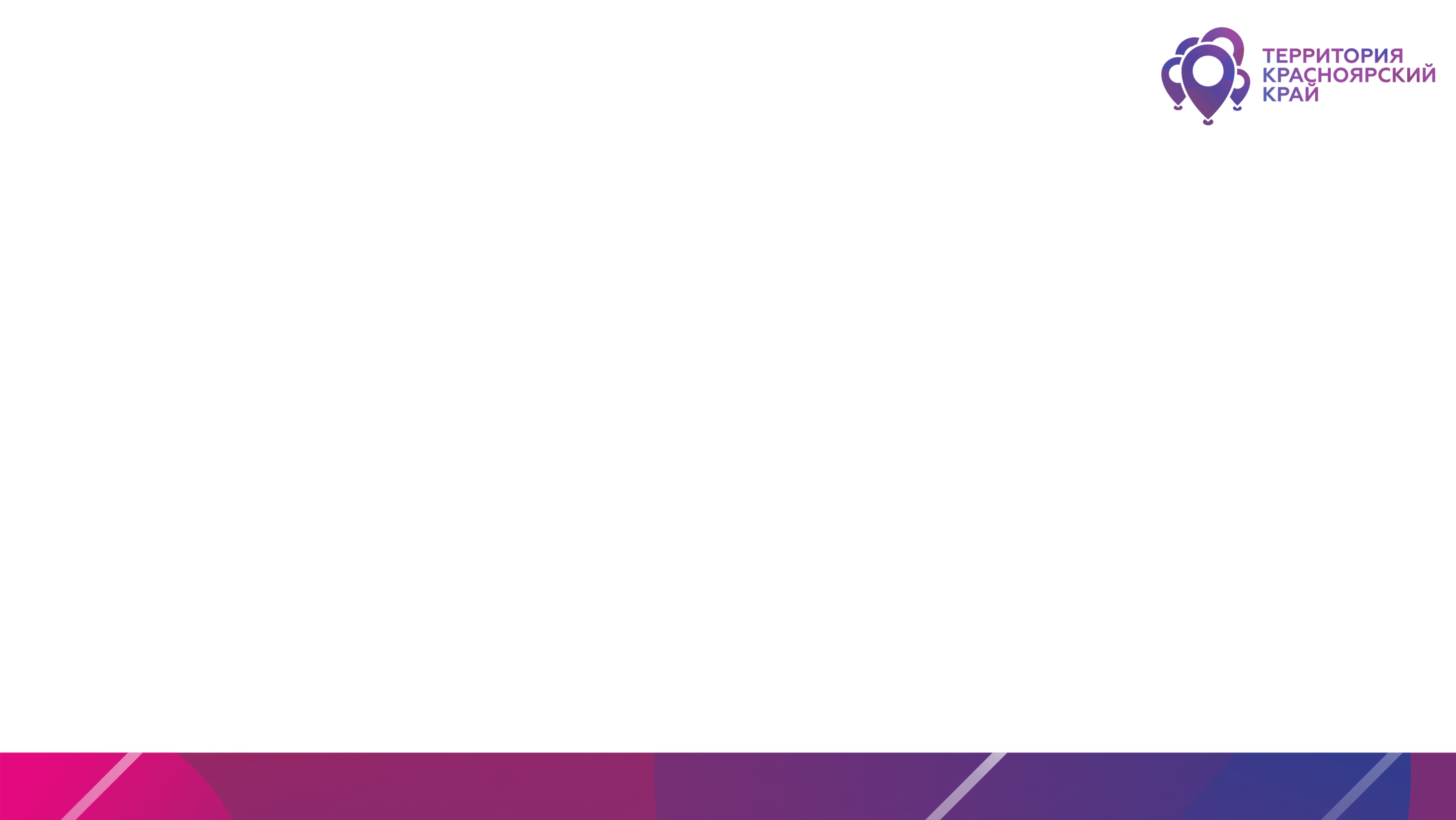 ПРОЕКТНАЯ КОМАНДА:
II этап – практический: подготовка бетонного основания (подушки для плитки), очистка от набела, выравнивание, заделка трещин, грунтовка, подготовка клея к работе, затирка швов, уборка территории.
III этап – заключительный: проведение митинга «Памяти павших», освещение в СМИ.
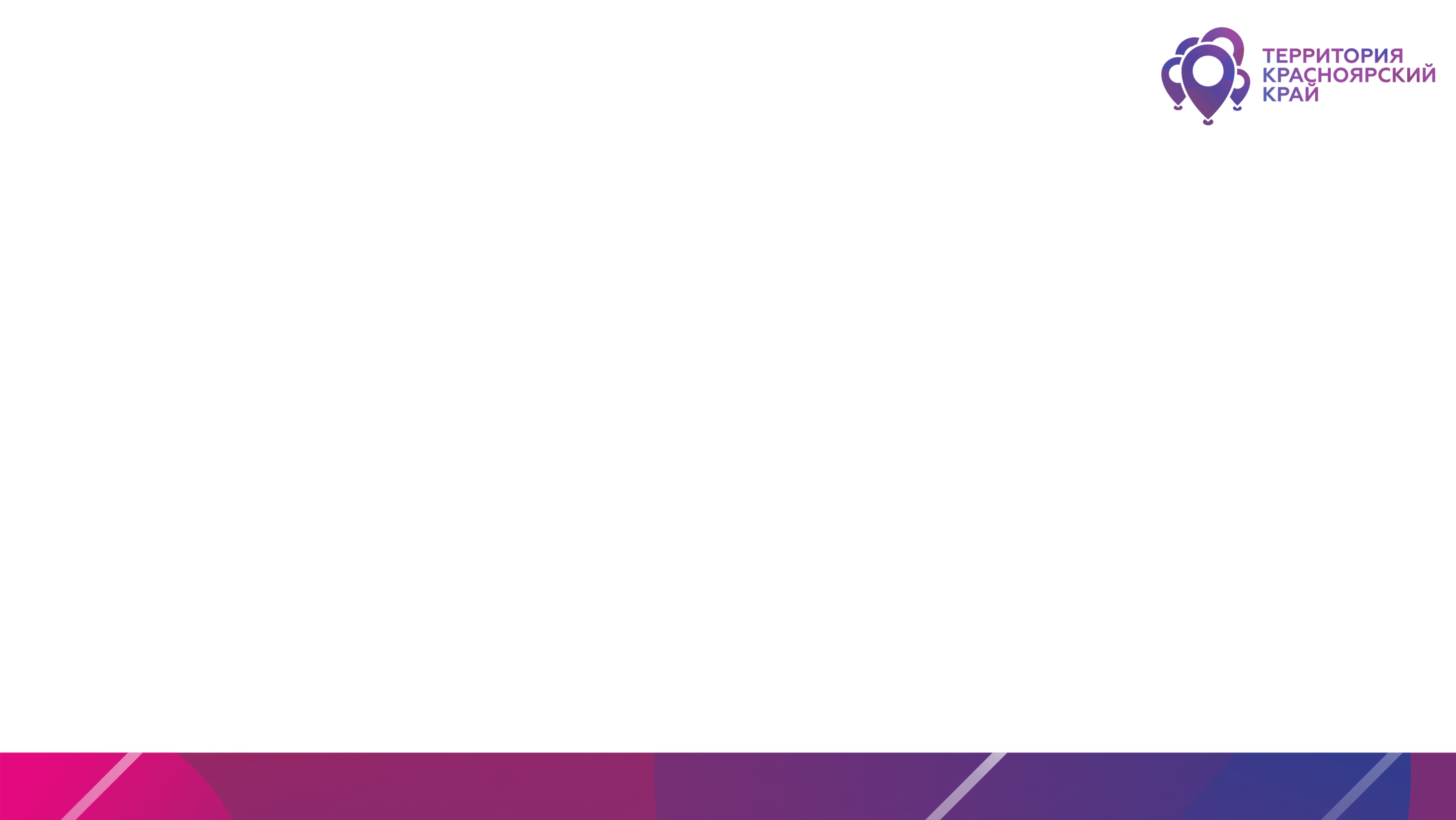 РЕЗУЛЬТАТЫ ПРОЕКТА:
- Привлечение 2 спонсоров и 30 добровольцев
-Увеличение участников мероприятий из числа 
  местных жителей
-Увеличение количества торжественных 
  массовых мероприятий с участием юнармейцев 
  Ермаковского района
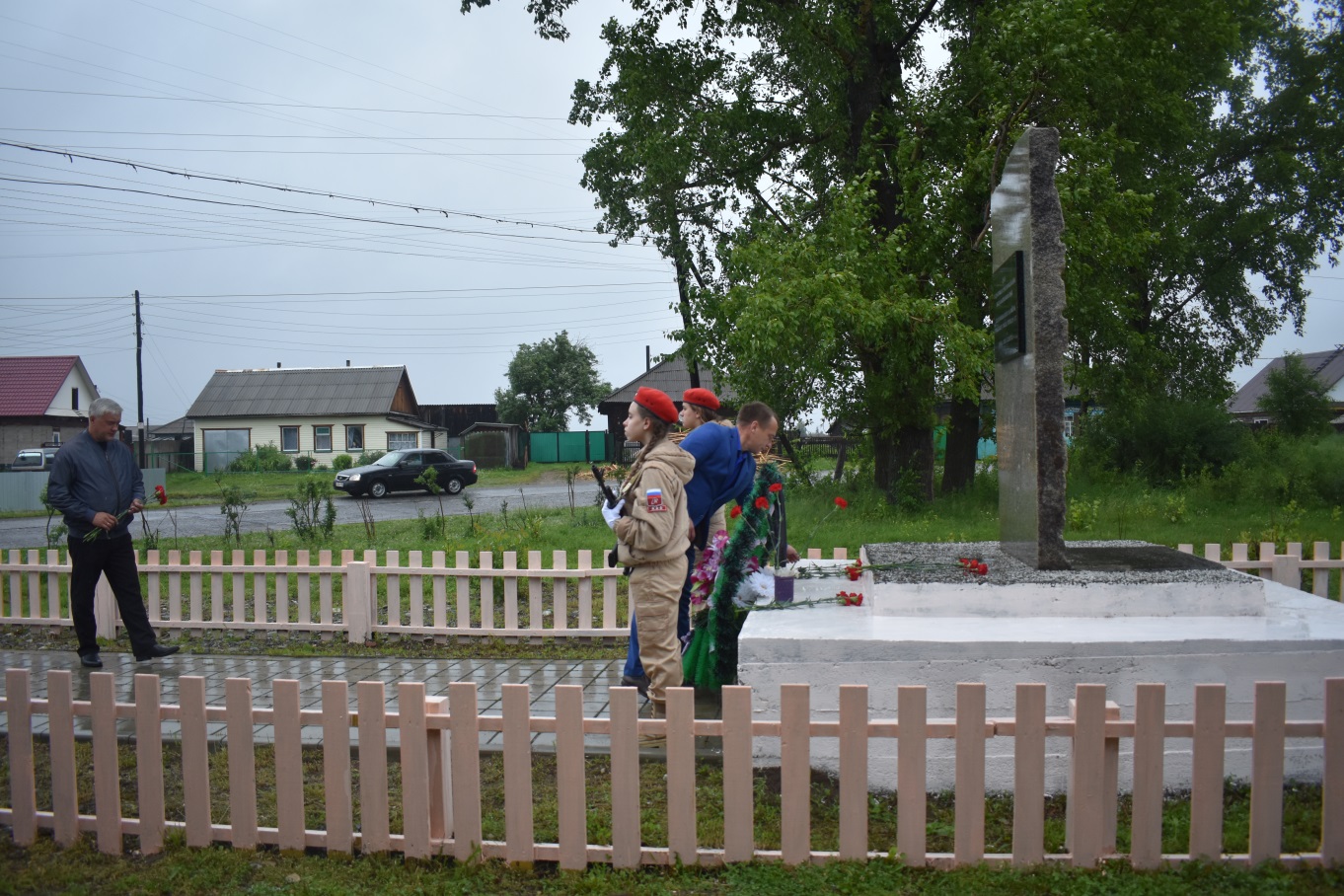 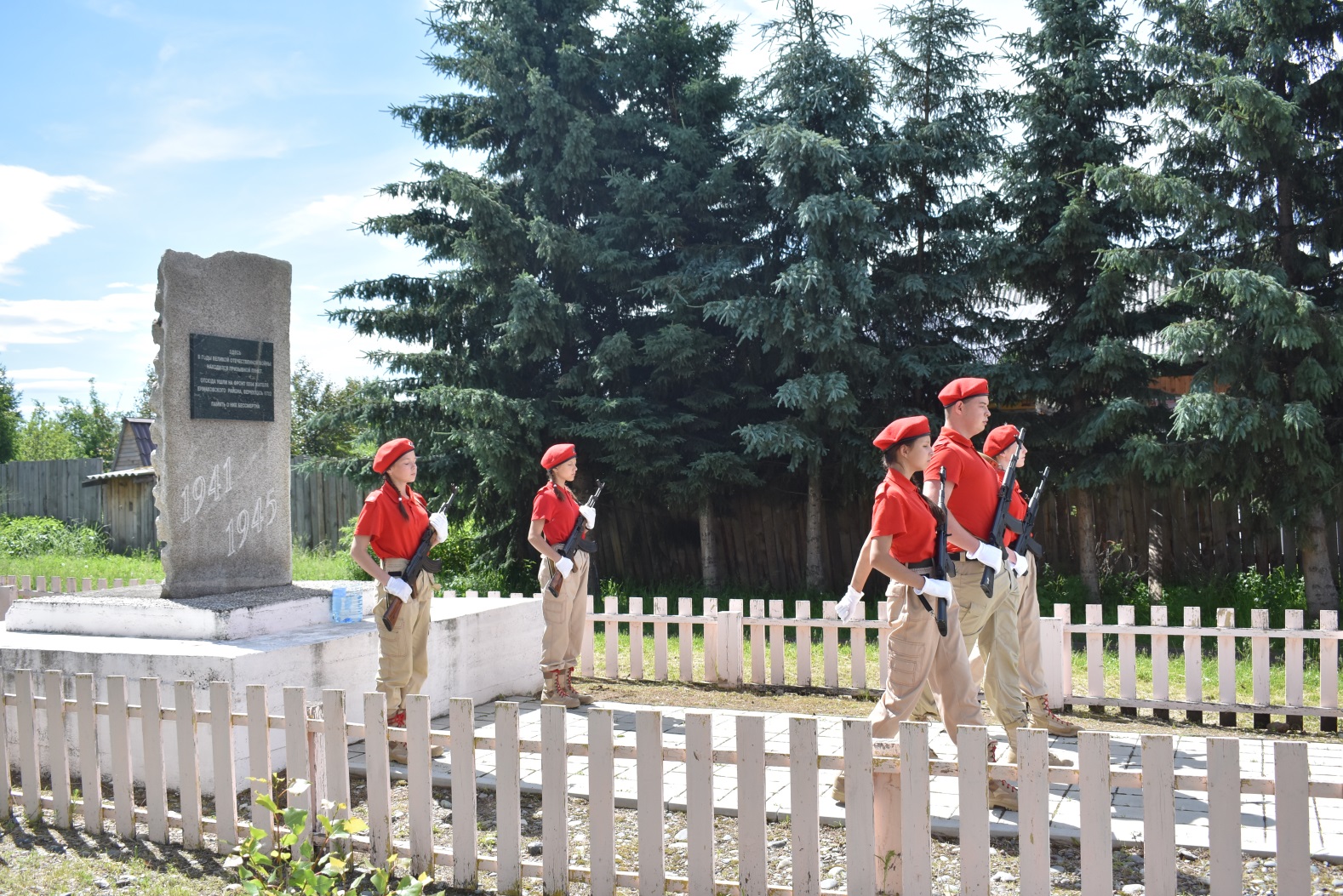 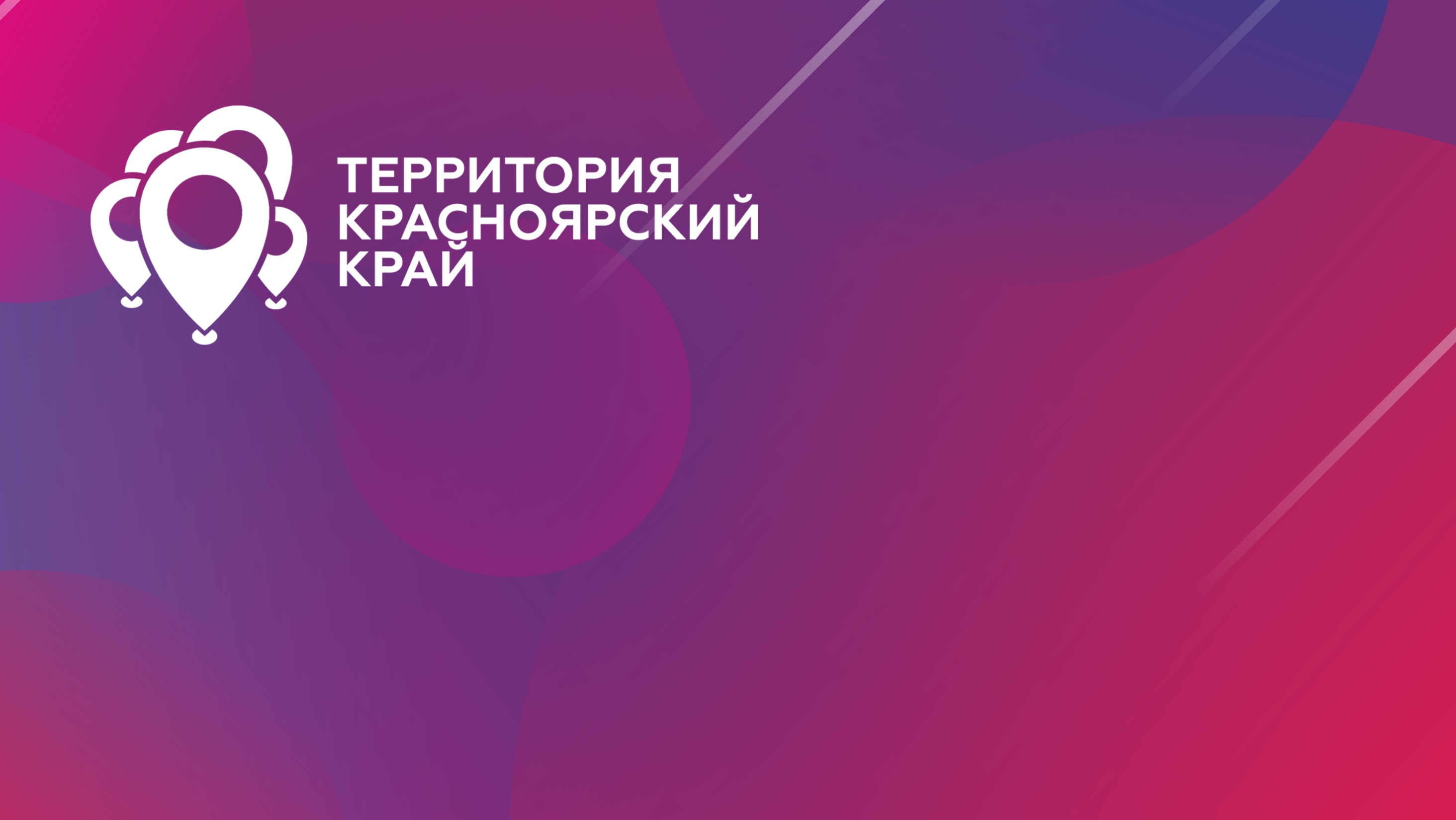 Выступающий: Камзалаков Евгений Александрович
Тел. 8 913 584 47 45